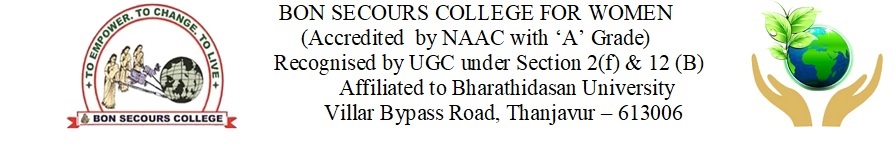 PLANT ANATOMY & PALEOBOTANY
Dr.A.KARPAGALAKSHMI
HOD & ASSISTANT PROFESSOR
DEPARTMENT OF BOTANY
BON SECOURS COLLEGE FOR WOMEN
THANJAVUR
Living world of Plants



Plant anatomy	Photosynthesis	        Respiration 



Monocot& Dicot    chloroplast           Str.of Mitochondria
Stem, Root,Leaves                        light dependant &             Glycolysis,Krebs Cycle,Etc
                                              independent reaction
Tissues – groups of similer (or) disimilar cells having common origin and performing similar functions.

Types: simple & complex

Simple tissues : the tissues composed of single types of cells

Types; 
parenchyma, 
collenchyma, 
sclerenchyma
TYPES OF TISSUES
Plant Tissues


Meristematic				Permanent 


Apical Meristem         Intercalary Meristem          Lateral Meristem
SIMPLE TISSUES & COMPLEX TISSUES
THANK YOU